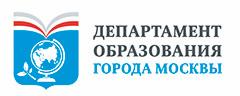 Государственное бюджетное 
общеобразовательное учреждение города Москвы 
«Школа № 1601 
им. Героя Советского Союза Е.К. Лютикова»
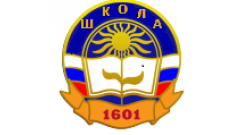 Отчет    о     деятельности ГБОУ Школа № 1601 за   2017 год
          на очередном заседании Совета депутатов 
муниципального округа  Савеловский   в городе Москве
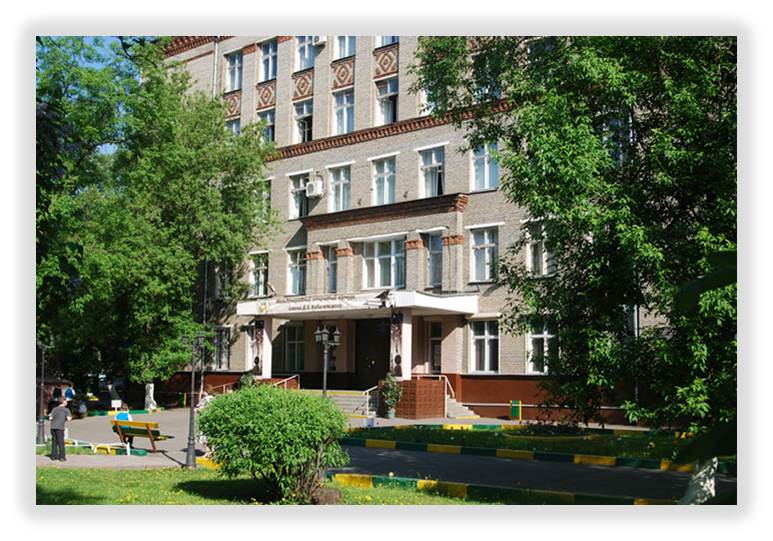 Зазулин Александр Владимирович

Директор ГБОУ Школа № 1601
Контингент
СОХРАННОСТЬ КОНТИНГЕНТА УЧАЩИХСЯ ЗА ТРИ ГОДА
Социальная диагностика микрорайона  показала различные уровни личностного развития детей, обучающихся в ОУ: от детей с высоким уровнем развития, обладающих интеллектуальными, музыкальными, художественными, спортивными способностями до детей с менее выраженными способностями и возможностями.
СОЦИАЛЬНЫЙ ПАСПОРТ ГБОУ ШКОЛЫ № 1601
СОЦИАЛЬНЫЙ ПАСПОРТ ГБОУ Школа № 1601
ОСОБЕННОСТИ ОБРАЗОВАТЕЛЬНОГО ПРОЦЕССА
Миссия Школы: Формирование личности обучающегося, обладающей преимуществом в динамично изменяющейся конкурентной среде, за счет компетенций и компетентностей, определяемых личностными, семейными, общественными, государственными потребностями и возможностями ребенка. 

Школа реализует концепцию многоступенчатой модели многопрофильной школы, в основе которой лежит принцип предоставления всем ученикам одинаковых стартовых возможностей.
Средняя наполняемость классов
РАЗВИТИЕ СЕТЕВОГО ПАРТНЁРСТВА С ВУЗАМИ В РАМКАХ ПРОФИЛЬНОГО ОБРАЗОВАНИЯ
Организация питания
Работа с детьми с ОВЗ
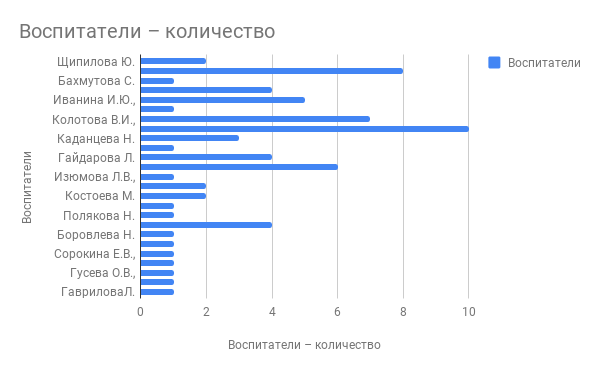 Работа с детьми с ОВЗ
РЕЗУЛЬТАТЫ ДЕЯТЕЛЬНОСТИ УЧРЕЖДЕНИЯ, КАЧЕСТВО ОБРАЗОВАНИЯ
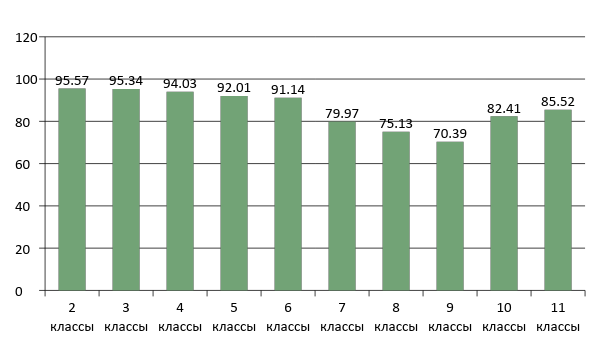 Результаты государственной итоговой аттестации выпускников 9-ых классов.(Получили «4» и «5»)
Результаты государственной итоговой аттестации выпускников 9-х классов (ОГЭ)
Результаты ЕГЭ выпускников 2016-2017 гг.
Результаты участия обучающихся ГБОУ Школа № 1601 в муниципальном этапе (2-й этап) Всероссийской олимпиады школьников в 2016-2017  и 2017-2018 учебных годах
Можно отметить, что в этом учебном году у нас уже на сегодняшний момент есть 3 призера городского (3-й этап) этапа Всероссийской олимпиады школьников по обществознанию, МХК и экологии, что является безусловным шагом вперед по сравнению с предыдущим периодом.
Воспитательная работа
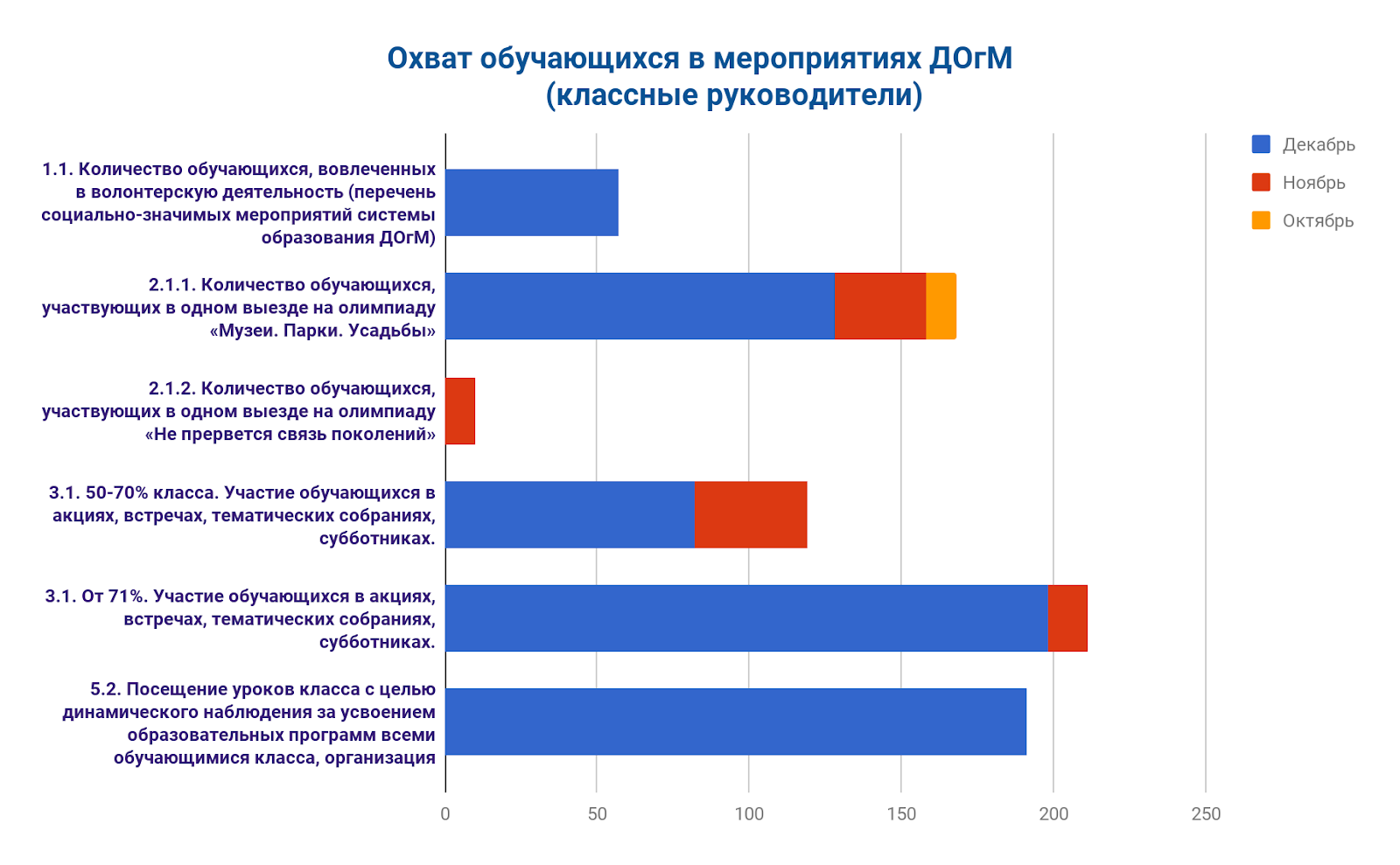 Воспитательная работа
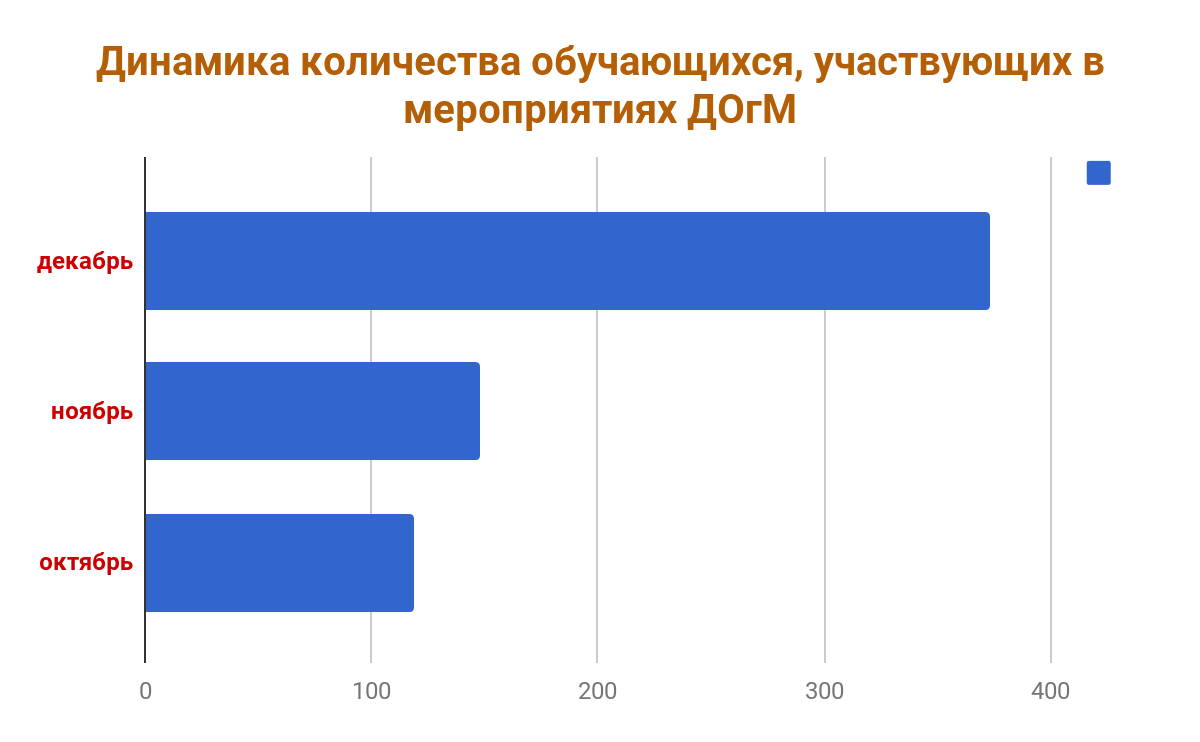 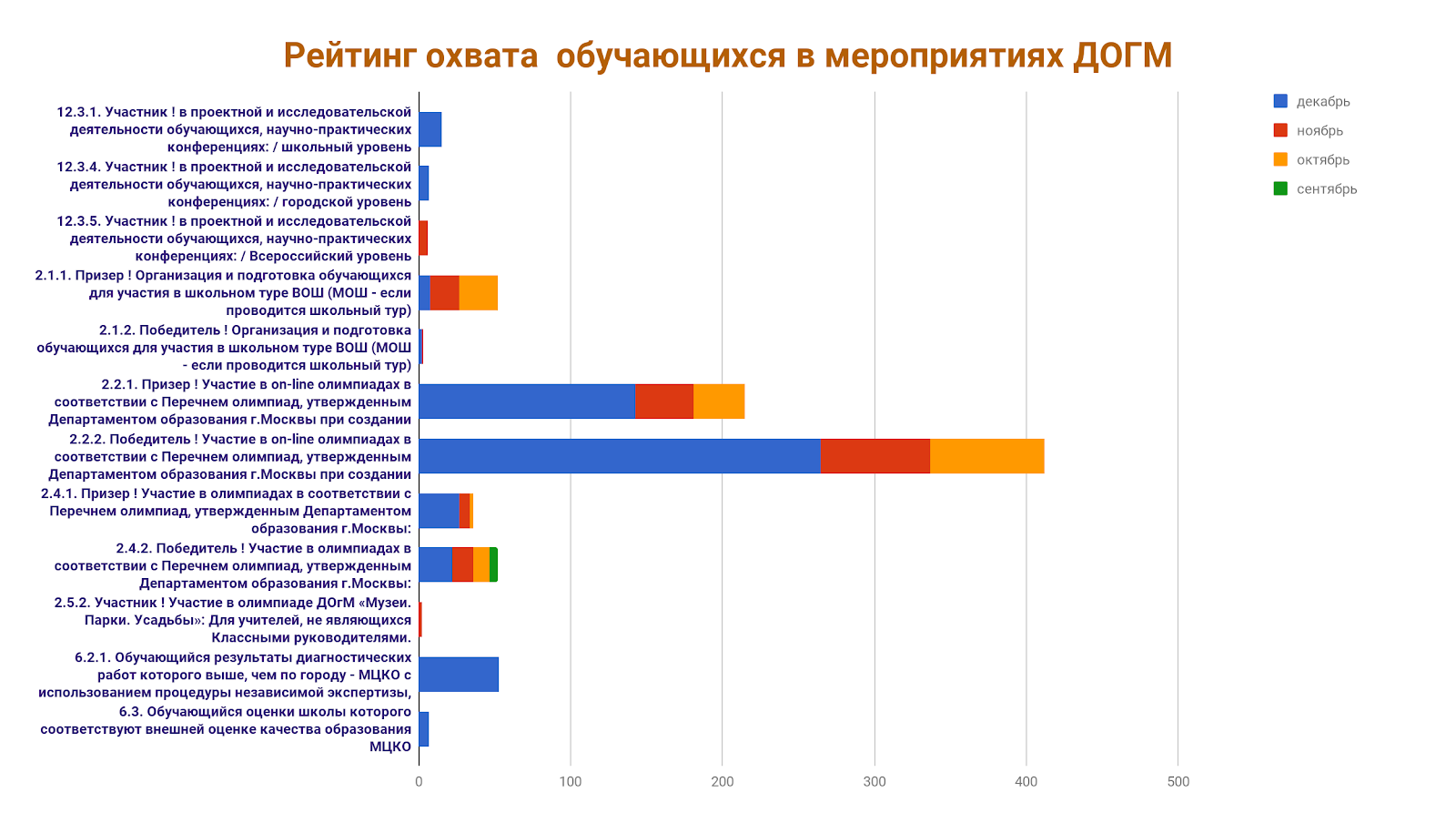 РЕЗУЛЬТАТЫ УЧАСТИЯ (ВЫБОРОЧНО) ОБУЧАЮЩИХСЯ  В ОЛИМПИАДАХ И КОНКУРСАХ
Общая карта достижений
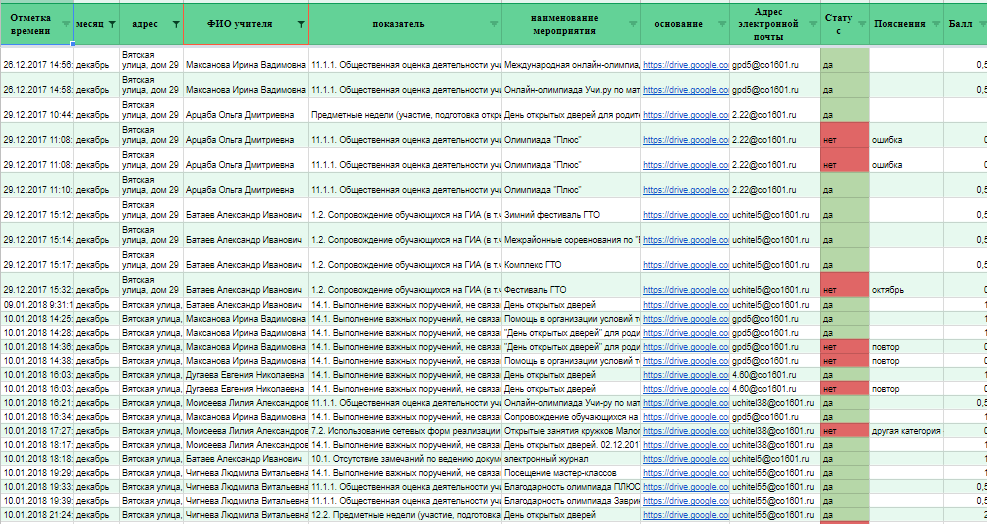 Ежемесячный рейтинг вклада учителей
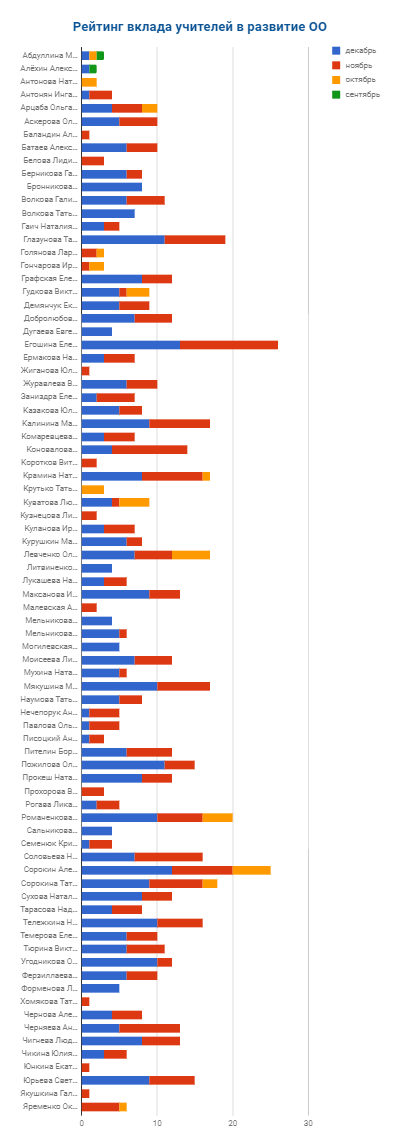 Ежемесячный рейтинг индивидуальных достижений обучающихся
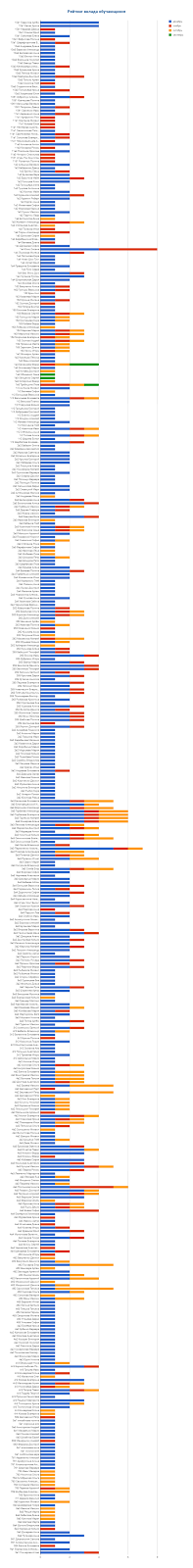 УЧАСТИЕ ГБОУ ШКОЛА № 1601 ВО ВСЕРОССИЙСКИХ И ГОРОДСКИХ ПРОЕКТАХ
Инновационная площадка Российской академии образования 

Экспериментальная площадка Федерального государственного автономного учреждения «Федеральный институт развития образования».
 
Участник сетевого проекта МГПУ и Департамента образования г.Москвы.
 
Активный участник городских проектов: «Медицинский класс в московской школе», «Инженерный класс в московской школе», «Кадетский класс в московской школе», «Курчатовский центр непрерывного междисциплинарного образования».
Финансовая деятельность
Средняя заработная плата работников
Финансовая деятельность
Прошло аукционов в 2017 году на общую сумму 10 910 970,72 рублей
Заключено договоров с единственным поставщиком (коммунальные услуги) на общую сумму 21 058 900,03 рублей 
Закупки малого объема – 12 470 301,92 рублей (закупки до 400 тысяч)
Закрытый конкурс (питание) – 15 557 222,91 на 2017 год (общая сумма договора составила 72 700 000,00 рублей)
Экономия в 2017 году по аукционам и миниаукционам составила 2 442 651,05 рублей.
Сумма контракта на текущий ремонт составила 9 793 744,84 рублей
Оплатили в результате претензионной работы 3 180 062,12 рублей
Экономия по договору составила – 6 613 712,72 рубля